МУНИЦИПАЛЬНОЕ БЮДЖЕТНОЕ ДОШКОЛЬНОЕ ОБРАЗОВАТЕЛЬНОЕ УЧРЕЖДЕНИЕ ДЕТСКИЙ САД №9                                                             Г.БАЛАКОВО САРАТОВСКОЙ ОБЛАСТИ
ВОЗМОЖНОСТИ НЕТРАДИЦИОННЫХ МАТЕРИАЛОВ  В  МУЗЫКАЛЬНО –ОЗДОРОВИТЕЛЬНОЙ РАБОТЕ В  ДОУ
«Дети должны жить в мире красоты,                                                                игры, сказки, музыки, рисунка,                                                      фантазии, творчества.»
В. А. Сухомлинский
МОЖНО С НЕЮ ПОПЛЯСАТЬМОЖНО ФОКУС ПОКАЗАТЬНУ И САМОЕ ПРИЯТНОЕЭТО В ИГРЫ ПОИГРАТЬ
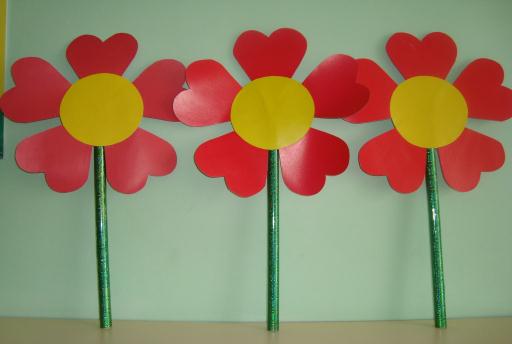 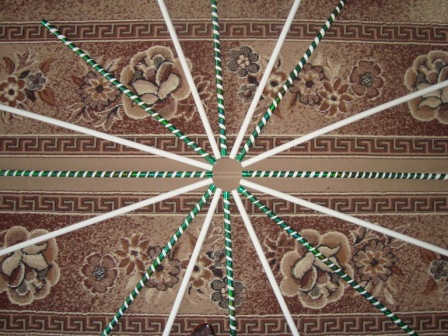 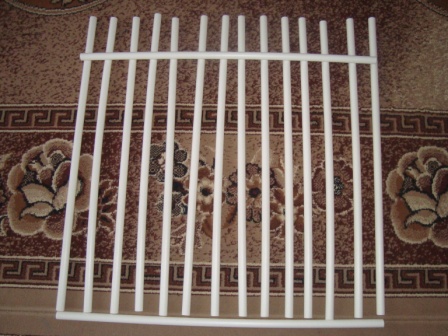 ФИЗИЧЕСКАЯ КУЛЬТУРА
ПОЗНАНИЕ
СЧЕТ
ВЫКЛАДЫВАНИЕ СИЛУЭТОВ
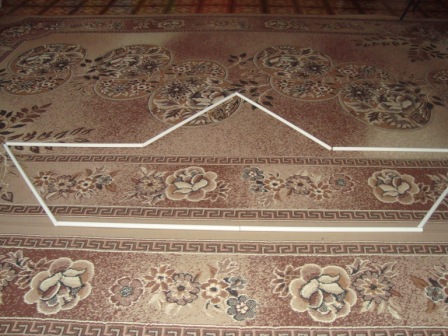 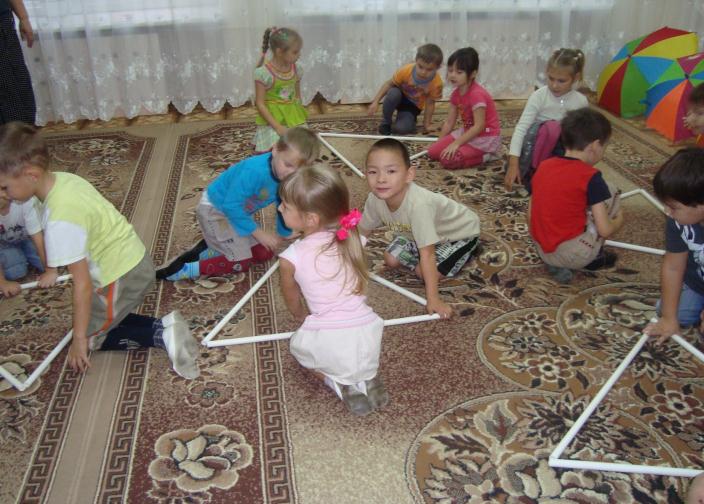 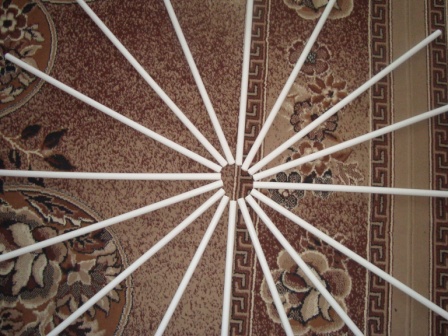 СОЦИАЛИЗАЦИЯ
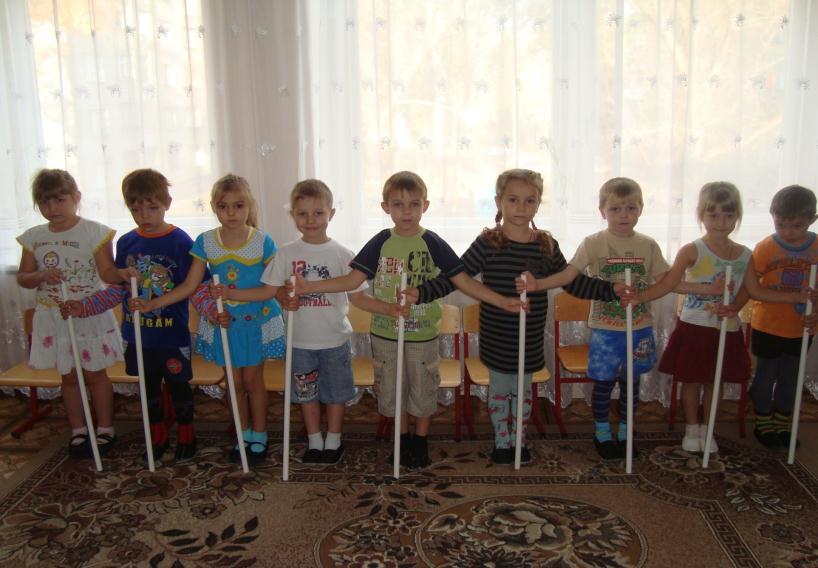 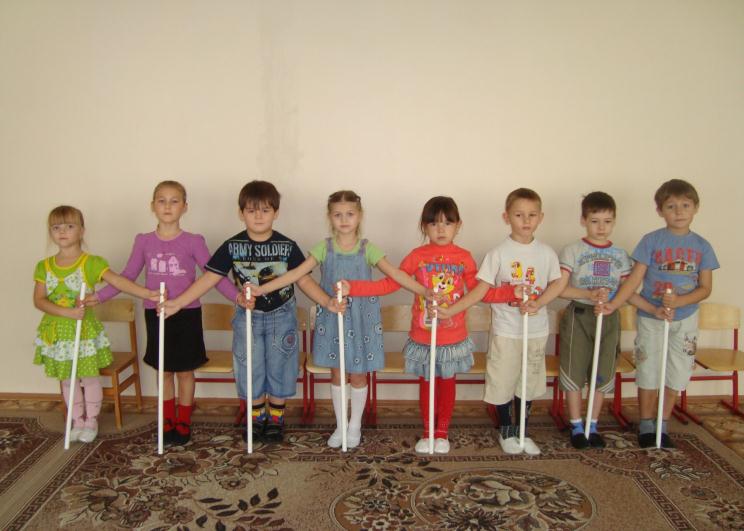 МУЗЫКА
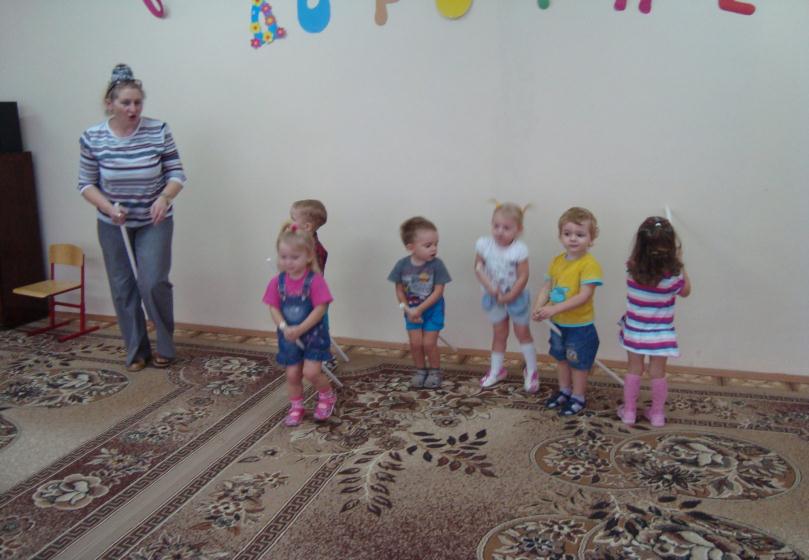 ФОКУСЫ
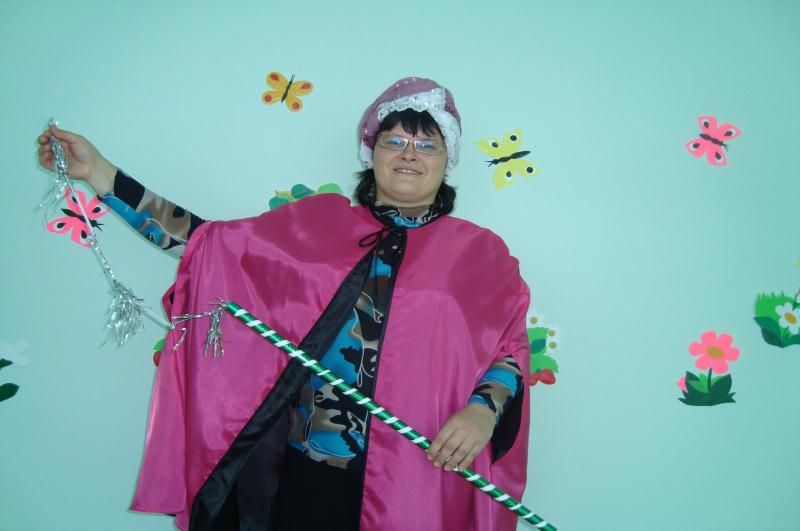 ТАНЦЫ
А знаете ли вы, что трость – это как элемент одежды, как дорогие туфли, часы, сумочка и очки. Когда издалека видна дорогая вещь.
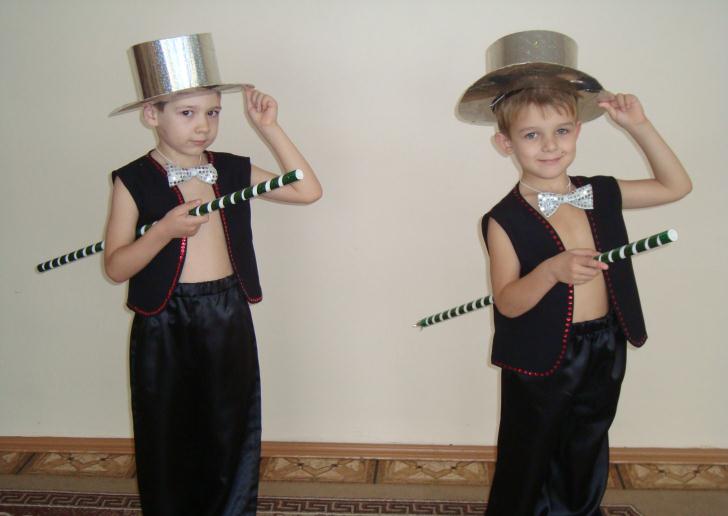 СПАСИБО
ЗА
ВНИМАНИЕ!